Figure 6.  Source locations of the POR (blue) and the N100m (red) for a single listener, estimated from four measurement ...
Cereb Cortex, Volume 13, Issue 7, July 2003, Pages 765–772, https://doi.org/10.1093/cercor/13.7.765
The content of this slide may be subject to copyright: please see the slide notes for details.
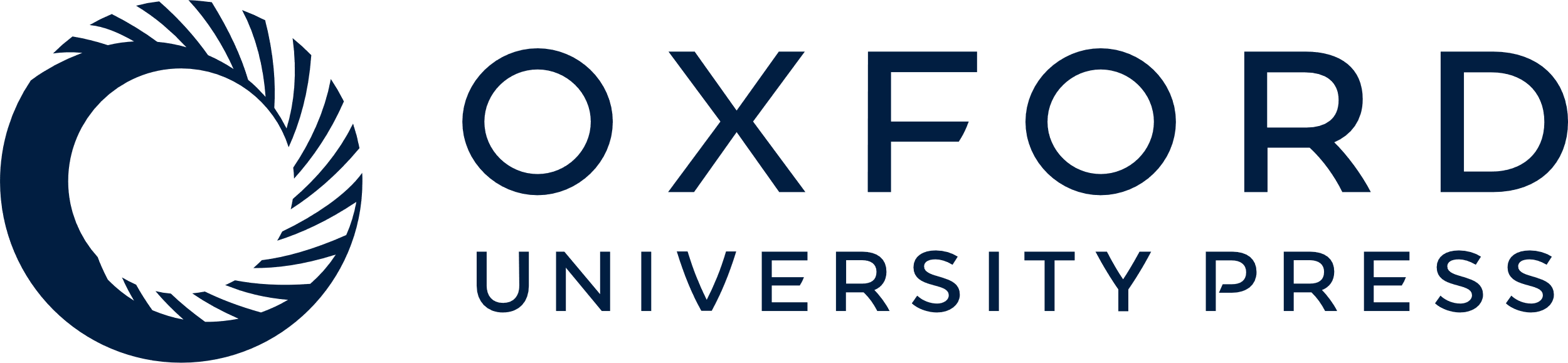 [Speaker Notes: Figure 6.  Source locations of the POR (blue) and the N100m (red) for a single listener, estimated from four measurement sessions and projected into a three-dimensional reconstruction of the listener’s left temporal lobe. The dipoles are shifted upwards by 3 cm from the actual position of the dipole to prevent them from being partially hidden under the cortical surface. Each color bar on the vertical source markers is 5 mm in height.


Unless provided in the caption above, the following copyright applies to the content of this slide: © Oxford University Press]